Реализация технологии фасилитации «Мировое кафе» (World Café) в педагогической деятельности
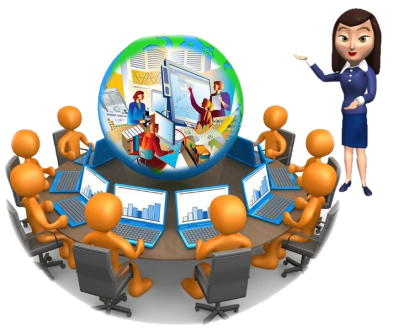 Составитель: Чубаева Наталья Николаевна, воспитатель первой квалификационной категории МОУ «С(К)ОШИ №4» г. Магнитогорска, Челябинской области, 2018 год
ПОНЯТИЕ О ФАСИЛИТАЦИИ
Фасилитация (от англ. «facilitate» – облегчать, помогать) – это профессиональная организация процесса групповой работы, направленная на прояснение и достижение группой поставленных целей.
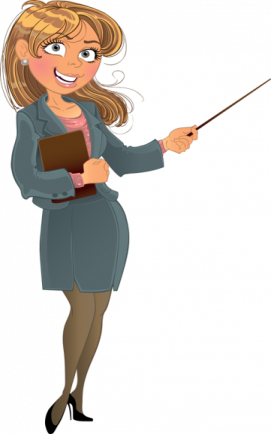 ПРЕИМУЩЕСТВА ФАСИЛИТАЦИИ
Возможность участникам получать удовольствие от простого освоения нового за счёт использования интеллектуального и креативного потенциалов всей группы
Ускорение выработки резолюций, повышение их качества, ответственности каждого участника воспитательного процесса за принятое решение;
Стимул к напряженной мыслительной работе, к организации поиска совместных решений
ЧАСТО ИСПОЛЬЗУЕМЫЕ МОДЕЛИ ФАСИЛИТАЦИИ В ОБРАЗОВАТЕЛЬНОМ ПРОЦЕССЕ
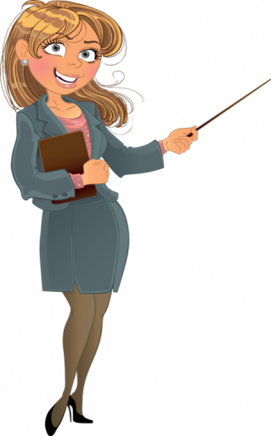 МОДЕЛИ
ФАСИЛИТАЦИИ
КТО ТАКОЙ ФАСИЛИТАТОР?
Фасилитатор – это человек, обеспечивающий успешную групповую коммуникацию.
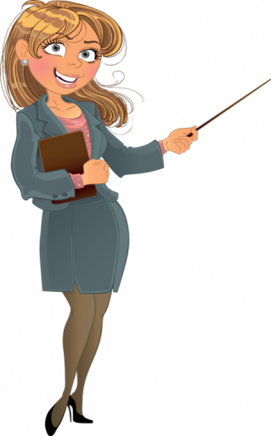 КТО ТАКОЙ ФАСИЛИТАТОР?
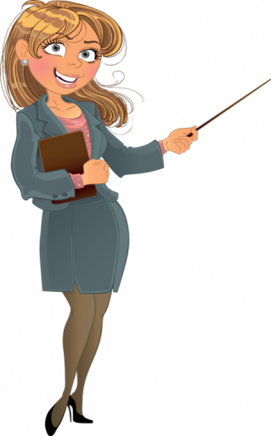 О МОДЕЛИ ФАСИЛИТАЦИИ «МИРОВОЕ КАФЕ»
ИСТОРИЧЕСКАЯ СПРАВКА
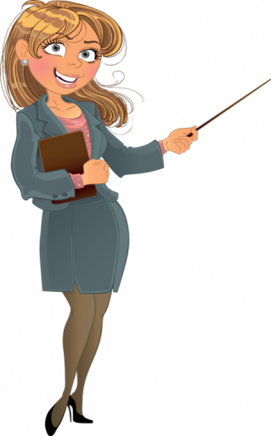 Технология Мировое кафе (The World Café) была придумана в 1995 году в результате двухдневного семинара, проведенного в Калифорнии одной из американских компаний для представителей науки и бизнеса. Мировое кафе применяется для решения комплексных проблем, когда необходимо собрать информацию, организовать обмен мнениями, изучить возможности для дальнейших действий и принятия решений. Во время его проведения допускается и даже поощряется возможность свободно вести беседу за чашкой чая или кофе.
УЧАСТНИКИ МЕРОПРИЯТИЯ В РАМКАХ «МИРОВОГО КАФЕ»
КОМАНДА ДИЗАЙНА
ФАСИЛИТАТОР
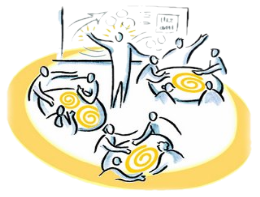 ХОЗЯИН СТОЛА
ГОСТИ
ОРГАНИЗАЦИЯ ПРОЦЕССА ВЗАИМОДЕЙСТВИЯ В РАМКАХ «КАФЕ»
Для эффективного обсуждения темы с использованием метода «мировое кафе» все участники делятся на несколько групп. В группе должно быть не менее 3-5 человек. Рассадка происходит как в обычных кофейнях, по три-четыре человека за столик, с одним отличием –  один человек берет на себя роль «хозяина стола», а остальные участники играют роль приглашенных гостей. Объявляется первый раунд. Для активизации процесса обсуждения и фиксации результатов на каждом столе лежат бумажные скатерти и разноцветные маркеры, все идеи запечатлеваются удобным способом – схема, рисунок, тезис.
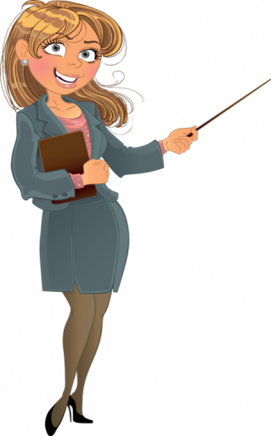 ОРГАНИЗАЦИЯ ПРОЦЕССА ВЗАИМОДЕЙСТВИЯ В РАМКАХ «КАФЕ»
Спустя некоторое время объявляется следующий раунд и «гости» перемещаются за следующий стол, а «хозяин» остается на своем месте и рассказывает вновь пришедшим к нему гостям о сути обсуждаемого вопроса – кратко презентует основные мысли, высказанные до этого. К окончанию второго круга дискуссий все «гости» кафе будут знакомы с предложениями и идеями друг друга, каждый выскажет свое мнение и узнает мнение коллег. После этого, все собираются для общей дискуссии по вопросу. А результатом такой работы должна стать «картина мира», полученная за весьма короткое время, отражение ситуации в умах присутствующих, иными словами, «срез общего мнения» по заданной теме.
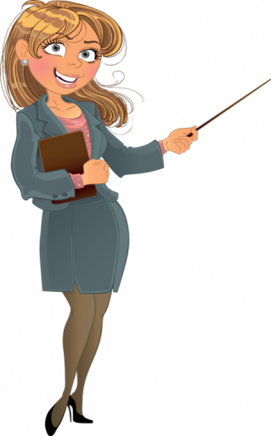 ИСПОЛЬЗОВАНИЕ «МИРОВОГО КАФЕ» В УЧЕБНО –ВОСПИТАТЕЛЬНОМ ПРОЦЕССЕ
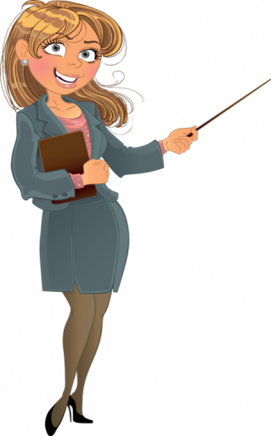 ИСТОЧНИКИ
Инфоурок [Электронный ресурс]. Медведева Т.В. Технология фасилитации в построении эффективного взаимодействия с родителями, 2015 год, URL: https://infourok.ru/doklad-na-temu-tehnologiya-fasilitacii-v-postroenii-effektivnogo-vzaimodeystviya-s-roditelyami-312222.html
УчПортфолио.ру. [Электронный ресурс]. Куприянова Н. О.  Использование технологии фасилитации «Мировое кафе» на уроках русского языка, URL: http://www.uchportfolio.ru/articles/read/2018